Mathematics (9-1) - iGCSE
2018-20
Year 09
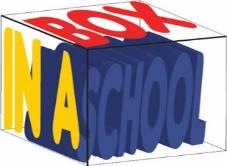 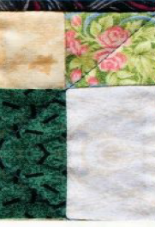 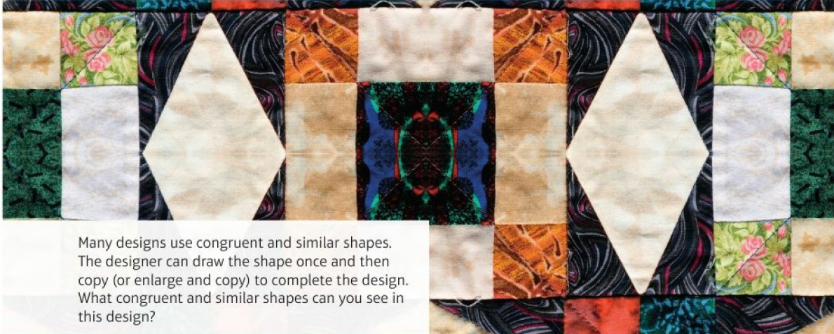 Many designs use congruent and similar shapes. The designer can draw the shape once and then copy (or enlarge and copy) to complete the design. What congruent and similar shapes can you see in this design?
Unit 12 – Similarity and Congruence
Contents
Page iv
12 Similarity and congruence	363
Prior knowledge check	363
12.1 	Congruence	364
12.2 Geometric proof and congruence	367
12.3 Similarity	370
12.4 More similarity	374
12.5 Similarity in 3D solids 	378
Problem-solving 	382
Check up 	383
Strengthen	385
Extend	390
Knowledge check 	394
Unit test	395
Contents
Page v
At the end of the Master lessons, take a check-up test to help you to decide whether to strengthen or Extend our learning
Extend helps you to apply the maths you know to some different situations
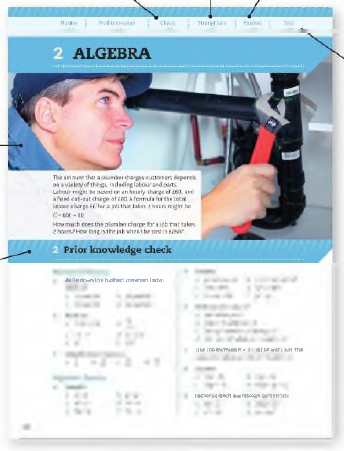 Unit Openers put the maths you are about to learn into a real-life context. Have a go at the question - it uses maths you have already learnt so you should be able to answer it at the start of the unit.
When you have finished the whole unit, a Unit test helps you see how much progress you are making.
Choose only the topics in strengthen thay you need a bit more practice with. You’ll find more hints here to lead you through specific questions. Then move on to Extend
Use the Prior knowledge check to make sure you are ready to start the main lessons in the unit. It checks your knowledge from Key Stage 3 and from earlier in the GCSE course. Your teacher has access to worksheets if you need to recap anything.
Contents
Page vi
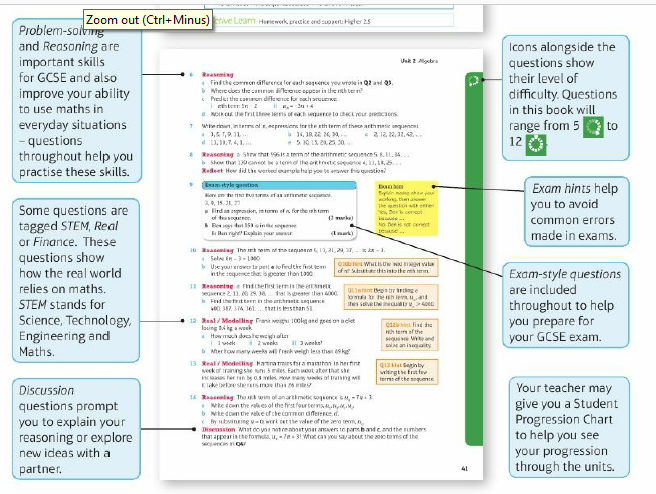 12 – Prior Knowledge Check
Page 363
12 – Prior Knowledge Check
Page 363
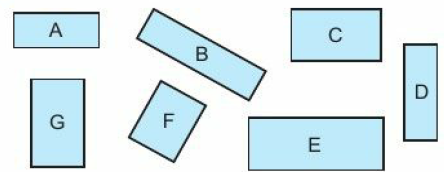 12 – Prior Knowledge Check
Page 363
What is the scale factor of the enlargement
from shape X to shape Y 
from shape Y to shape X?
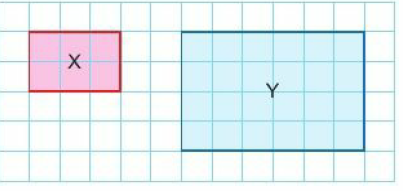 12 – Prior Knowledge Check
Page 363
This shape has perimeter 12 cm and area 5 cm2.It is enlarged by scale factor 2. Work out
the perimeter of the enlarged shape 
the area of the enlarged shape.
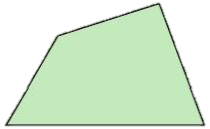 12 – Prior Knowledge Check
Page 364
Which angles are equal? Give reasons.
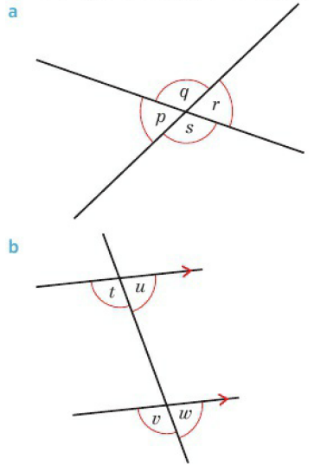 12 – Prior Knowledge Check
Page 364
Construct this triangle.
* Challenge
There are two possible triangles ABC where AB = 16cm, BC= 10cm and angle CAB = 40°. Construct them accurately.
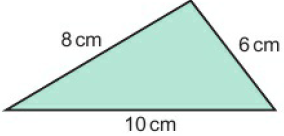 12 – Prior Knowledge Check
Page 364
Construct each triangle accurately.
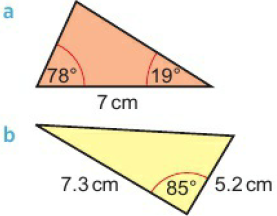 12.1 – Congruence
Page 340
ActiveLearn - Homework, practice and support: Higher 12.1
12.1 – Congruence
Page 364
Which triangles are congruent?
Warm Up
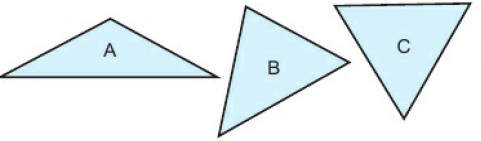 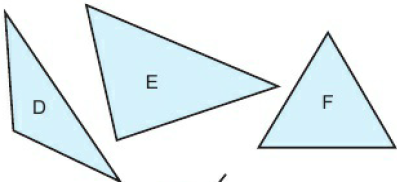 12.1 – Congruence
Page 364
Work out the sizes of angles a, b,  and c.  Give reasons for your answers.
Warm Up
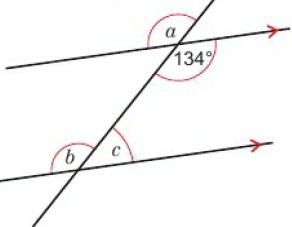 12.1 – Congruence
Page 364
Find the length of x.
Warm Up
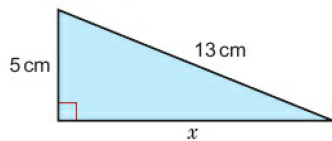 Questions in this unit are targeted at the steps indicated.
Key Point 1
Congruent triangles have exactly the same size and shape. Their angles are the same and corresponding sides are the same length.
12.1 – Congruence
Page 365
Here is a pair of congruent triangles. Write down
the size of angles 
the length of side x.
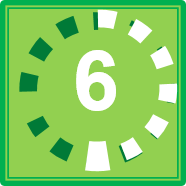 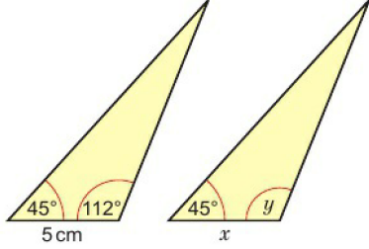 Q4 hint - The angles by the 5 cm side will be the same in each triangle.
Key Point 2
Two triangles are congruent when one of these conditions of congruence is true. SSS (all three sides equal)
SAS (two sides and the included angle are equal)
AAS (two angles and a corresponding side are equal)
RHS (right angle, hypotenuse and one other side are equal)
12.1 – Congruence
Page 365
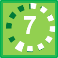 Each pair of triangles is congruent. Explain why.
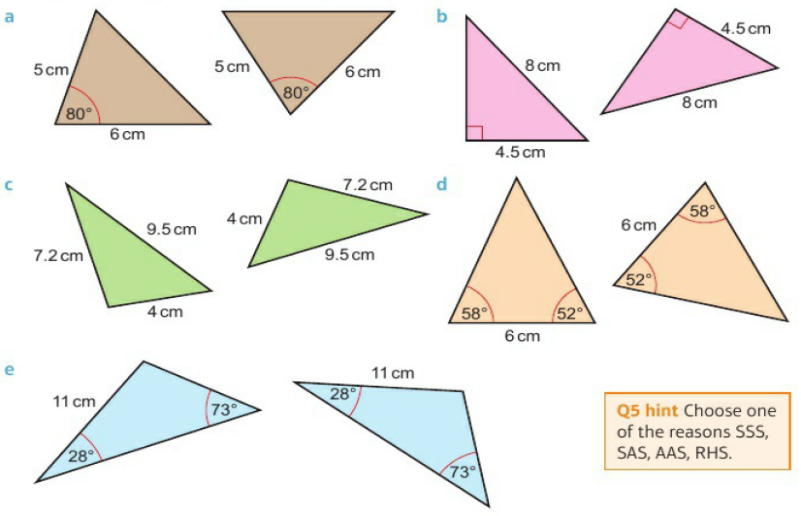 12.1 – Congruence
Page 366
State whether or not each pair of triangles described below is congruent. If the triangles are congruent, give the reason and write the corresponding vertices in pairs, 
ABC where AB = 7 cm, BC = 5 cm, angle B = 42°PQR where PQ = 50 mm, QR = 7 cm, angle Q = 42° 
ABC where AB = 7 cm, angle B = 42°, angle C = 109°PQR where PQ = 7 cm, angle Q = 109°, angle R = 42°
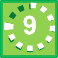 Q6 hint - Sketch each triangle. Angle A corresponds to 
12.1 – Congruence
Page 366
Communication Which of these triangles are congruent to triangle ABC? Give reasons for your answers.
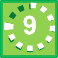 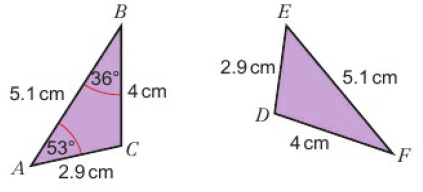 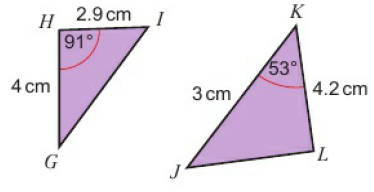 12.1 – Congruence
Page 366
Communication Are these triangles congruent? Justify your answer.
Communication Are all right-angled triangles with one side 5cm and one side 12cm congruent? Explain.
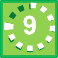 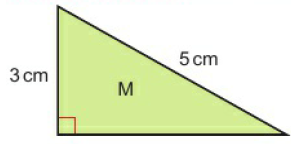 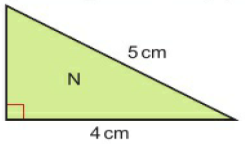 Q8 hint – Find the missing side.
Q9 strategy hint – Sketch some triangles
12.1 – Congruence
Page 366
11 – Exam-Style Questions
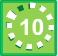 In this arrowhead,
angle JKL = 26° and 
angle KJL = 35°.



Work out
angle JLK 	(1 mark) 
angle JLM 	(1 mark) 
angle LJM 	(1 mark) 
Explain why triangles JKL and JLM are congruent. 	(2 marks)
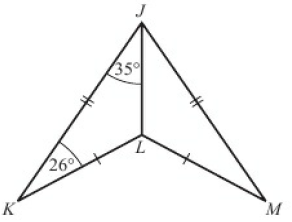 Exam hint
Draw the two triangles separately and label each point.
12.2 – Geometric Proof & Congruence
Page 367
ActiveLearn - Homework, practice and support: Higher 12.2
12.2 – Geometric Proof & Congruence
Page 367
Sketch each shape. Mark all the equal sides and angles.
Warm Up
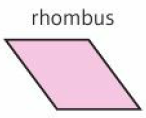 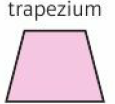 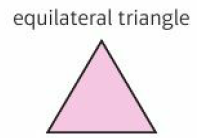 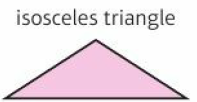 12.2 – Geometric Proof & Congruence
Page 367
M is the midpoint of DC. M is also the midpoint of FG. 
Which length is the same as DM? 
Which length is the same as GM? 
Which angle is the same as angle DMF?
Warm Up
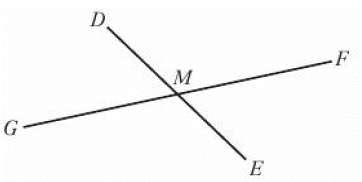 12.2 – Geometric Proof & Congruence
Page 367
Example 1
ABCD is a parallelogram. Prove triangle ABC is congruent to ADC.

Length AB= length CD because opposite sides in a parallelogram are equal.
Length BC = length AD because opposite sides in a parallelogram are equal.
Length AC is common to both triangles.
So triangle ABC is congruent to triangle ADC (SSS).
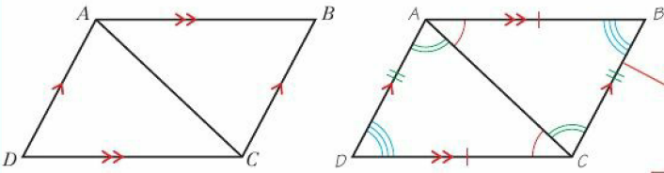 Mark all equal angles and sides.
State why AB = CD
State why BC = AD
State the condition used to prove congruence.
12.2 – Geometric Proof & Congruence
Page 367
Communication WXYZ is a rectangle.
Prove that triangle WXY is congruent to triangle XYZ. 
Which angle is the same as angle XWY?
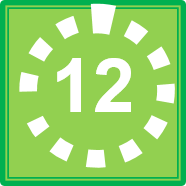 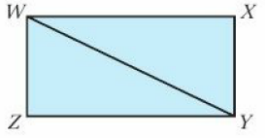 Q3 hint - Draw the triangles separately, showing equal sides and angles clearly. Give a reason for congruency.
Q3 communication hint - Write each statement of your proof on a new line. Give a reason for every statement you make.
12.2 – Geometric Proof & Congruence
Page 368
Communication The diagram shows a rhombus PQHS
Prove that triangle PQS and triangle QRS are congruent, 
Find the size of
angle QPS 	ii. angle RQS.
Reflect Could you use the fact that the angles are the same in the two triangles to prove that they are congruent?
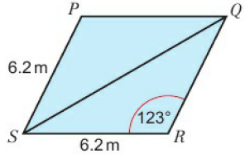 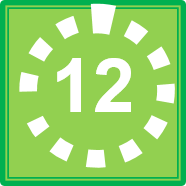 Q4 hint - What do you know about opposite sides in a rhombus?
12.2 – Geometric Proof & Congruence
Page 368
Communication In the diagram, X is the midpoint of JK. X is also the midpoint of LM. Prove that the triangles JLX and KMX are congruent.
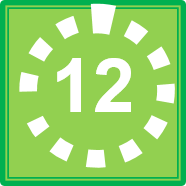 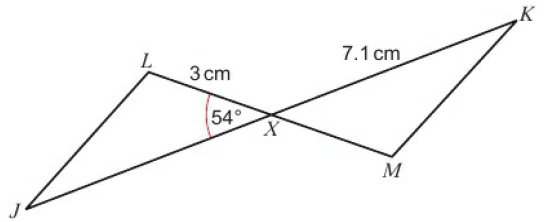 12.2 – Geometric Proof & Congruence
Page 368
6 – Exam-Style Questions
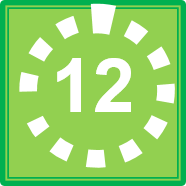 In the diagram. AB = BC = CD - AD
Prove that triangle ABC is congruent to triangle ACD.	
(2 marks)
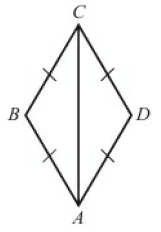 Exam hint
You need to write a series of logical statements that show the statement is true You must give a mathematical reason for each statement
12.2 – Geometric Proof & Congruence
Page 368
Problem-solving / Communication FGH is an equilateral triangle. Point E lies on FH. EG is perpendicular to FH. 
Prove that triangle FGE is congruent to triangle GHE. 
Hence, prove that FE = ½FH.
Communication RST is an isosceles triangle such that RS = ST. M is the midpoint of line RT.Use congruent triangles to prove that the line SM which cuts the base of the triangle at right angles also bisects the base.
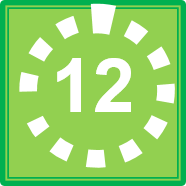 Q7 hint – Sketch the triangle
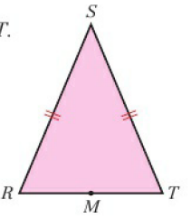 Q8 hint - Show that RM and MT are the same length.
12.2 – Geometric Proof & Congruence
Page 369
Problem-solving / Communication Prove that triangles PQR and RST are congruent. Hence, prove that R is the midpoint of PT.
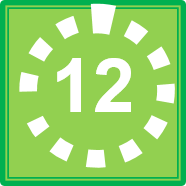 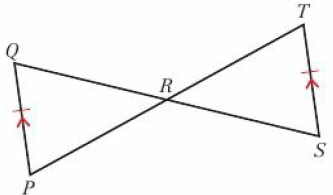 Q9 hint – Show that PR and RT are the same length.
12.2 – Geometric Proof & Congruence
Page 369
Problem-solving / Communication CDEF is a rhombus. CD = DE = FF= CF. CD is parallel to EF. DE is parallel to CF.Prove that
triangles DEG and CFG are congruent 
triangles CDG and EFG are congruent 
G is the midpoint of both CF and DF and hence that the diagonals of a rhombus intersect at right angles.
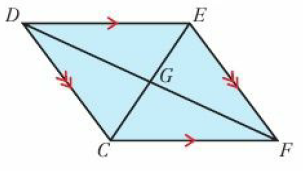 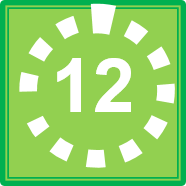 Q10 hint – Make sure you only use known facts to justify your argument. Don't assume something if it has not been stated to be true.
12.2 – Geometric Proof & Congruence
Page 369
Communication ABCD is a square. AC and BD are the diagonals of the square, which cross at point F. 
Draw the square showing both diagonals, 
Mark on all equal angles, 
Which triangles are congruent in your diagram? 
What can you say about all the angles at point F? 
Using your answers to parts b-d, show that lines AC and BD bisect at point F, at right angles.
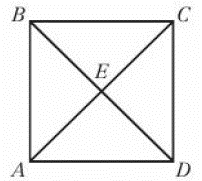 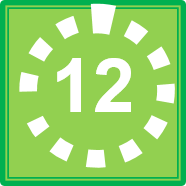 12.2 – Geometric Proof & Congruence
Page 369
13 – Exam-Style Questions
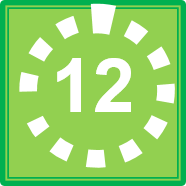 XYZ is an isosceles triangle with XY — XZ.
A and B are points on XY and XZ such that AX= BX.
Prove that triangle XAZ is congruent to triangle XBY. 	(2 marks)
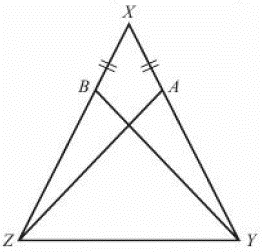 Q13 strategy hint - Draw the two triangles separately and label each point. Look for a common angle or side.
12.3 – Similarity
Page 367
ActiveLearn - Homework, practice and support: Higher 12.3
12.3 – Similarity
Page 370
What is the scale factor of the enlargement from 
A to B 	b.  B to A.
Write the pairs of corresponding sides for triangles A and B in Q1.
Warm Up
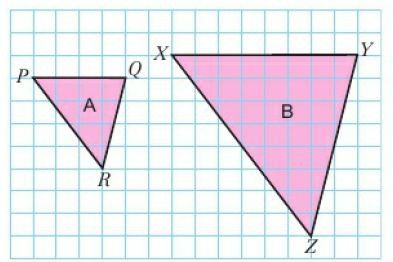 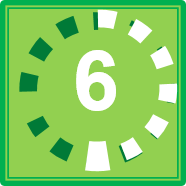 Q2 hint - Corresponding sides map on to each other in an enlargement.
12.3 – Similarity
Page 370
a. 	Measure the angles and sides 	in the triangles in Q1. 
Write the ratios of corresponding sides as fractions. 
Discussion What do you notice about the angles? What do you notice about the ratios?
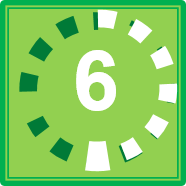 Key Point 3
Shapes are similar when one shape is an enlargement of the other. Corresponding angles are equal and corresponding sides are all in the same ratio.
12.3 – Similarity
Page 370
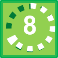 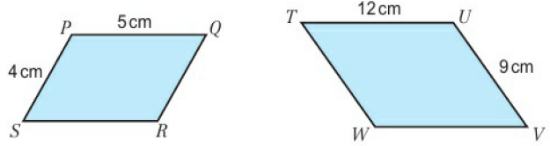 12.3 – Similarity
Page 371
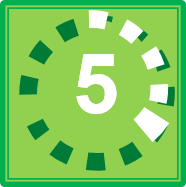 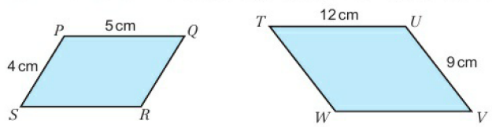 Q5 strategy hint - The shapes may not be in the same orientation. Make one ratio of the shorter sides and another ratio of the longer sides.
12.3 – Similarity
Page 371
State which of the pairs of shapes are similar.
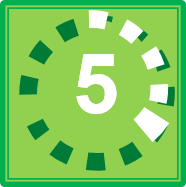 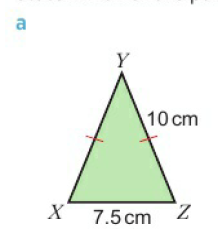 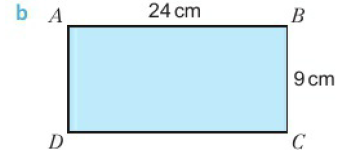 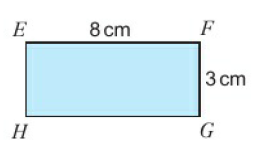 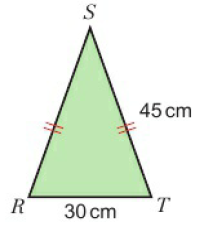 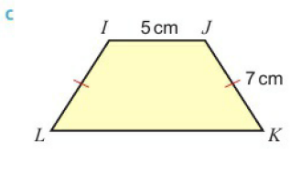 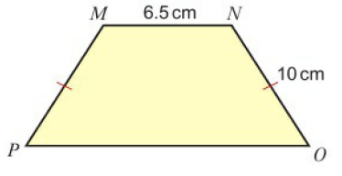 12.3 – Similarity
Page 371
Show that pentagon ABCDE is similar to pentagon VWXYZ.
Discussion Are similar shapes congruent? Are congruent shapes similar?
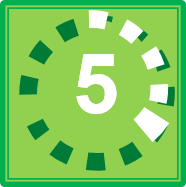 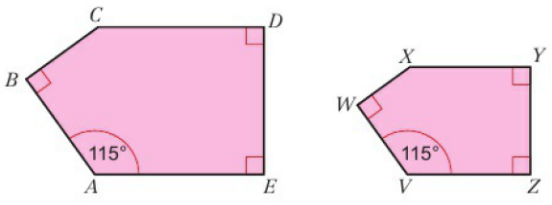 Q7 hint - Show that the angles are the same.
12.3 – Similarity
Page 372
Example 2
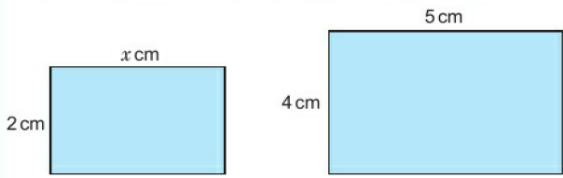 Write an equation to solve x.
12.3 – Similarity
Page 372
These two rectangles are similar. Find the missing side length L in the larger rectangle.
Problem-solving / Real An aerial photograph shows a campsite with an outdoor swimming pool.In the photograph, the pool measures 5cm by 2cm. The real pool is 25 m long. How wide is the pool?
Discussion How did you write your ratio? Does it matter which value is the numerator?
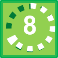 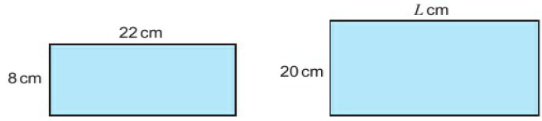 12.3 – Similarity
Page 372
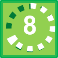 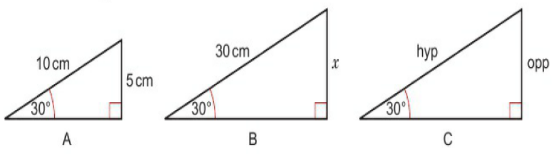 12.3 – Similarity
Page 372
Problem-solving / Real A small can of soup has a height of 10.5 cm and a diameter of 6cm.A large can of soup is similar to the small can. It has a diameter of 8cm. Find the height of the large can of soup.
Problem-solving / Real The diagram shows one symmetrical panel in a tent. The sizes of the actual tent panel are shown on diagram B. The sizes of the plan are shown in diagram A.
Work out the value of:
x	b. y
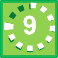 Q12 hint – Sketch the cans
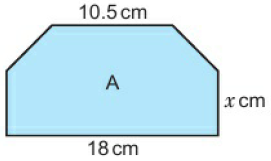 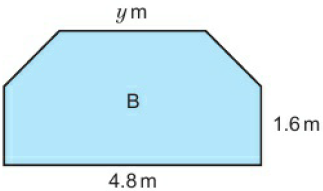 12.3 – Similarity
Page 372
Communication Are the triangles in each pair similar? Explain.
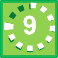 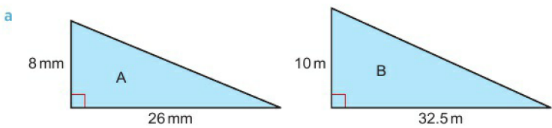 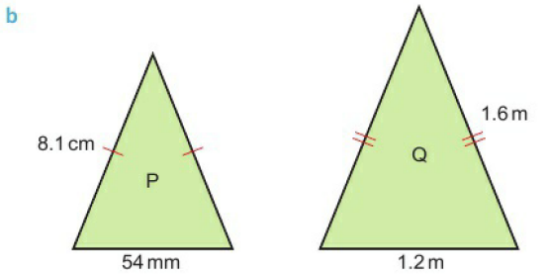 12.3 – Similarity
Page 372
Here are two regular hexagons, 
Are they similar? Explain your answer, 
Are all regular hexagons similar?
Discussion Are all circles similar?
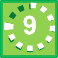 19 cm                  10cm
12.3 – Similarity
Page 372
Triangle CDE is similar to triangle ∠FGH. ∠CDE= ∠FGHCalculate the length of:
FG	b. FH
Reflect Write some notes to help you remember how to show that two shapes are similar.
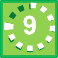 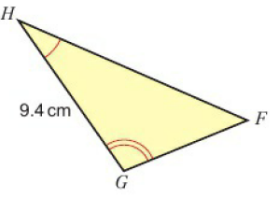 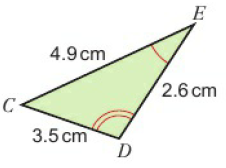 12.4 – More Similarity
Page 374
ActiveLearn - Homework, practice and support: Higher 12.4
12.4 – More Similarity
Page 374
What is the scale factor of the enlargement that maps
triangle Y onto triangle Z 
triangle Z onto triangle Y.
Warm Up
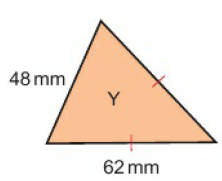 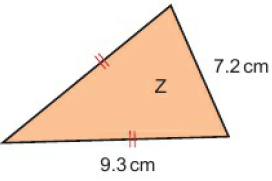 12.4 – More Similarity
Page 374
Communication Are triangles ABE and CDE similar.
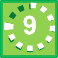 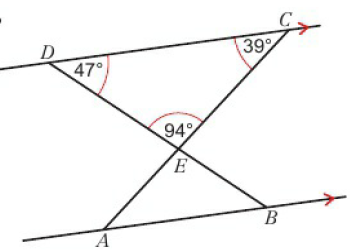 Q2 hint – Find the angles in triangle AEB. Give reasons for your answers.
12.4 – More Similarity
Page 375
a. 	Show that triangles PQR 	and RST are similar.
Find the missing length x.
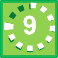 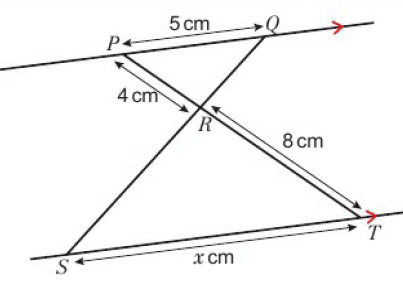 Q3b hint – Mark equal angles.
12.4 – More Similarity
Page 375
Communication
Explain why triangles FGH and FJK are similar.
b Calculate the length HK. 
Calculate the length JK
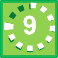 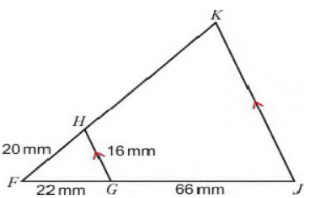 Q4a hint – Draw the triangles
separately.
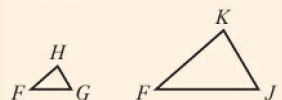 12.4 – More Similarity
Page 375
Communication
Find the sizes of angle PQN and angle LMN.
Explain why triangle LMN is similar to triangle LPQ.
Find the length of LQ.
Find the length of NQ.
Find the length of  MP
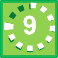 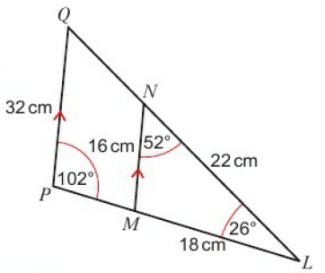 12.4 – More Similarity
Page 375
Real Calculate the height of The Shard using similar triangles.
Shape K is similar to shape L. The perimeter of shape K is 7.5cm and its area is 4.8cm2. Find the perimeter and area of shape L.
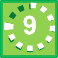 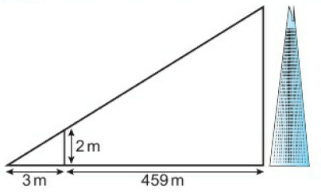 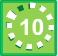 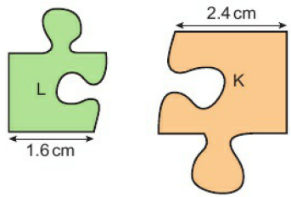 12.4 – More Similarity
Page 376
The diagram shows two flower beds made in the shape of similar trapezi;The perimeter of the small flower bed is 36 m.The area of the small flower bed is 60 m2. Work out the perimeter and area of the large flower bed.
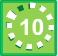 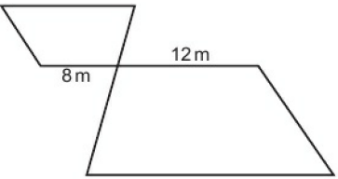 Q7 strategy hint - First work out the linear scale factor of the enlargement (k). The area is enlarged by scale factor 
12.4 – More Similarity
Page 376
8 – Exam-Style Questions
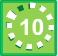 A company makes teddy bears. The company makes small bears that are 15 cm tall. A small bear has a surface area of 200 cm2.
The same company make giant bears which are 1.8 m tall. A giant bear is mathematically similar to a small bear.
Work out the surface area of a giant bear. 	(3 marks)
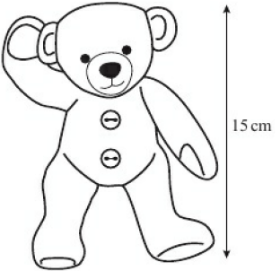 Q8 strategy hint - First work out the length ratio. Remember the lengths need to be in the same units.
12.4 – More Similarity
Page 377
Example 2
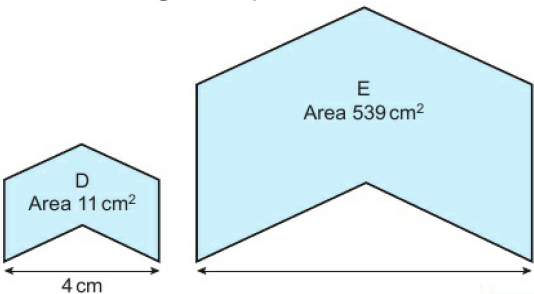 In an enlargement by scale factor k, the area is enlarged by scale factor k2.
K is the linear scale factor.
12.4 – More Similarity
Page 377
Shape A is similar to shape B. The area of shape A is 126cm2.The area of shape B is 283.5 cm2. Calculate:
length x 	b.  length y.

Two similar triangles have areas of 36cm2 and 100cm2 respectively. The base of the smaller triangle is 3 cm.Find the length of the base of the larger triangle.
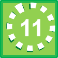 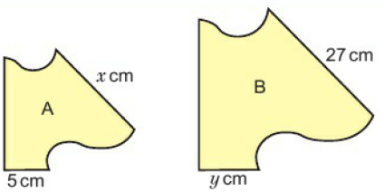 12.4 – More Similarity
Page 377
A postage stamp has a surface area of 6cm2.What is the area of a similar stamp with lengths that are 
twice the corresponding lengths of the first stamp 
three times the corresponding lengths of the first stamp?
Problem-solving The fronts of two cereal packets are similar. The area of front of the larger packet is 1035 cm2 and the area of the front of the smaller one is 460cm2.The height of the larger packet is 45 cm. Work out the height of the smaller packet.
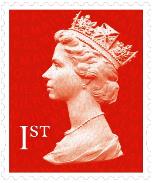 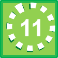 12.4 – More Similarity
Page 377
A triangle has sides of A, 5 and 6.4cm. Its area is 10cm2.How long are the sides of a similar triangle that has an area of 90cm2?
Problem-solving A sheet of A2 paper and a sheet of A4 paper are similar.The area of a sheet of A2 paper is 2500 cm2 and the area of a sheet of A4 paper is 625 cm2. The width of a sheet of A2 paper is 42 cm. 
Work out the area scale factor, 
Work out the length scale factor.
Use the length scale factor to work out the width of a sheet of A4 paper.
Reflect Why are volume scale factors important when going from making a scale model to making the real object?
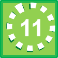 12.5 – Similarity in 3D Models
Page 378
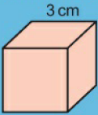 ActiveLearn - Homework, practice and support: Higher 12.5
12.5 – Similarity in 3D Models
Page 378
Warm Up
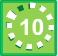 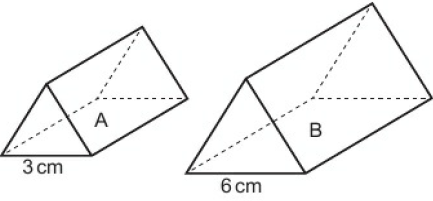 12.5 – Similarity in 3D Models
Page 378
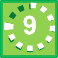 In each pair of diagrams, solid A is enlarged to make solid B. Copy and complete the table.

Discussion What do you notice about the scale factors of volume?
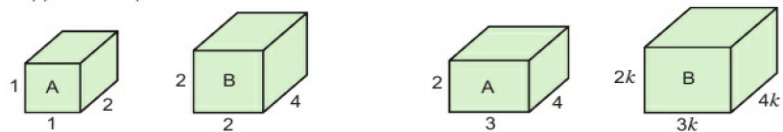 Key Point 4
When a shape is enlarged by linear scale factor k, the volume of the shape is enlarged by scale factor k2.
12.5 – Similarity in 3D Models
Page 379
Tetrahedrons C and D are similar.The volume of tetrahedron C is 15cm3. Calculate the volume of tetrahedron D.
Cones E and F are similar.The volume of cone E Is 202.5 cm3. Calculate the volume of cone F.
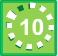 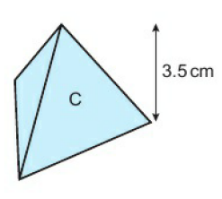 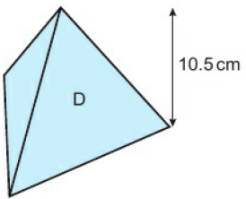 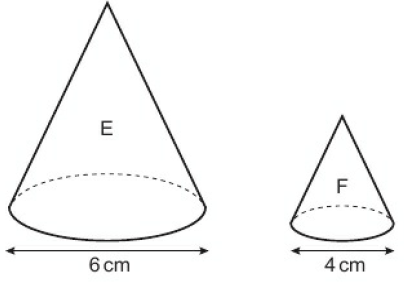 12.5 – Similarity in 3D Models
Page 379
3
Example 2
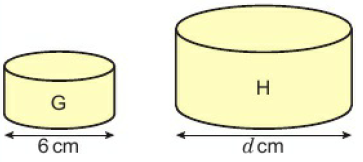 In an enlargement by scale factor k, the volume is enlarged by scale factor k3.
12.5 – Similarity in 3D Models
Page 379
Sphere J is similar to sphere K. The volume of J is 27 times the volume of K. Work out the diameter of sphere K.
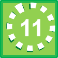 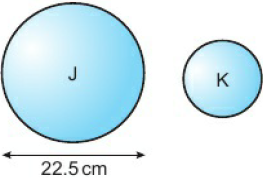 12.5 – Similarity in 3D Models
Page 380
Prisms Land M are similar.The volume of prism M is 343 times the volume of prism L. Calculate the value of
length x 	
length y.
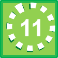 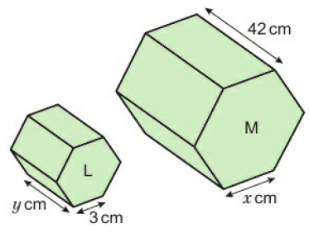 Key Point 5
When the linear scale factor is k:
Lengths are multiplied by k
Area is multiplied by k2
Volume is multiplied by k3
12.5 – Similarity in 3D Models
Page 380
Reasoning Pyramid A and pyramid Z are similar.The volume of pyramid A is 125 times the volume of the volume of pyramid Z. The surface area of pyramid Z is 60 cm2. 
Write down the volume scale factor, k3. 
Work out the linear scale factor, k. 
Work out the area scale factor, k2. 
Calculate the surface area of pyramid A.
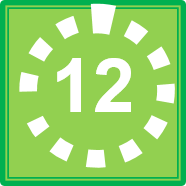 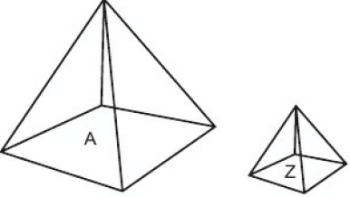 12.5 – Similarity in 3D Models
Page 380
For Q10-15, give your answers correct to 3 significant figures.
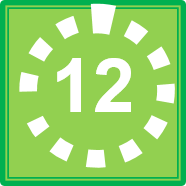 Q10 Hint - Find the linear scale factor first.
12.5 – Similarity in 3D Models
Page 381
12 – Exam-Style Questions
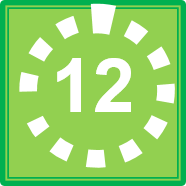 The bases of two similar cones, A and B, are 207 cm2 and 92 cm2 respectively.The volume of cone A is 837 cm3.
Show that the volume of cone B is 248 cm3. 	(5 marks)
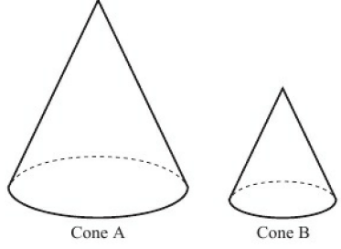 Exam hint - Find the linear scale factor first
12.5 – Similarity in 3D Models
Page 381
13 – Exam-Style Questions
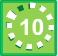 The diagram shows two similar solids, A and B.
Solid A has a volume of 80 cm3, 
Work out the volume of solid B.	(2mk)
Solid B has a total surface area of 160cm
Work out the total surface area of solid A.	(2 marks)
Nov 2012, Q25, 1MA0/1H
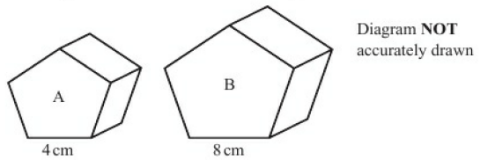 12.5 – Similarity in 3D Models
Page 381
Real / Reasoning A can of paint is 18cm tall and holds 2.5 litres of paint. A similar can is 1.5 times as tall.How much paint does it hold?
Reasoning / CommunicationExplain why any two cubes are similar.Explain why two cuboids are not necessarily similar.
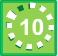 Q15 strategy hint - Sketch some cubes and cuboids.
12 – Problem Solving
Page 382
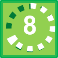 Q1 hint - Sketch the line segments. Use the example to help you show that the resulting triangles are similar.
12 – Problem Solving
Page 382
3
Example 2
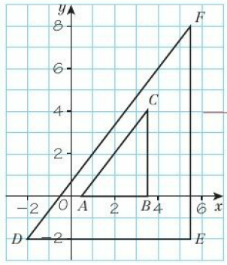 State how you can show two triangles are similar
Sketch the triangles
Use your sketch to identify the corresponding sides in the two triangles.
Find the lengths of corresponding sides. ABC and DEF are right-angled triangles. You can use Pythagoras' theorem to find the lengths of hypotenuses AC and DF.
Find the ratios of corresponding sides.
Confirm you have shown the triangles are similar.
12 – Problem Solving
Page 382
A surveyor estimates the height of a tree. He walks 50 paces in a straight line from the bottom of the tree, and puts a 1.2 m pole vertically in the ground. Then he walks another 10 paces on the same straight line. Now when he looks from ground level, the top of the pole and the top of the tree are exactly in line. How tall is the tree?
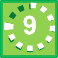 Q2 hint - Sketch a diagram. Use similar triangles to work out the height of the tree.
12 – Problem Solving
Page 383
A circular water well has diameter 75cm. It is surrounded by wooden decking of uniform width.The area of the wooden decking is 5.5 m2. What width is the decking?
Show that a triangle with one interior angle of 84° and two exterior angles of 132° is isosceles.
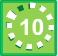 Q3 hint - Sketch a diagram.
Q3 communication hint - 'Uniform width' means the width of the decking is the same all the way around the well.
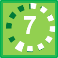 Q5 hint - Sketch a diagram. How can you show that a triangle is isosceles?
12 – Problem Solving
Page 383
A parallelogram ABCD has sides 8 cm and 15cm. The angles in one pair of angles are twice the size of the angles in the other pair.The diagonal, AC, joins the bigger angles, 
What is the size of angle ABD 
Prove that triangles ABC and ACD are congruent.
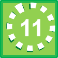 Q4a hint – Sketch a diagram. Label all angles in terms of x.
Q4b hint - Use the diagram you sketched for part a and the conditions for congruence.
12 – Problem Solving
Page 383
A builder has an 8 m ladder. He needs to reach a gutter that is 7.8 m high.The building site safety rules state that all workers must obey the 4 in 1 ladder rule (for every 4 m in vertical height, the base of the ladder must be 1 m away from the base of the wall). Show that the builder cannot use his ladder.
Reflect How did geometric sketching help you to solve these problems? For which problems did it help the most? Why?
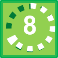 Reflect
12 – Check Up
Page 383
Congruence
Which of these triangles are congruent? Give reasons for your answer.
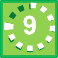 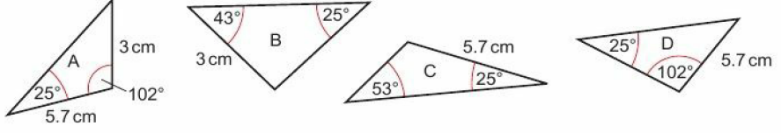 12 – Check Up
Page 383
HJKL is a rectangle.
Prove that triangle HJK and triangle HKL are congruent. Explain your answer fully.
Using a different condition for congruence, prove that triangles HJK and HKL are congruent.
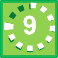 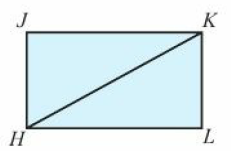 12 – Check Up
Page 383
Similarity in 2D shapes
Show that each pair of shapes is similar.
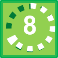 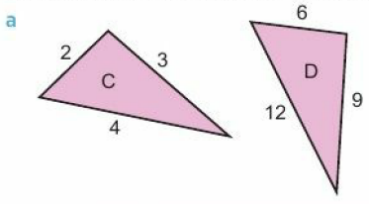 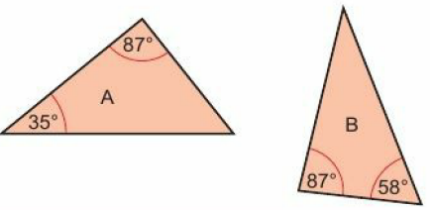 12 – Check Up
Page 384
Quadrilaterals ABCD and EFGH are similar.Work out
length AD 	b. length GH.
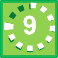 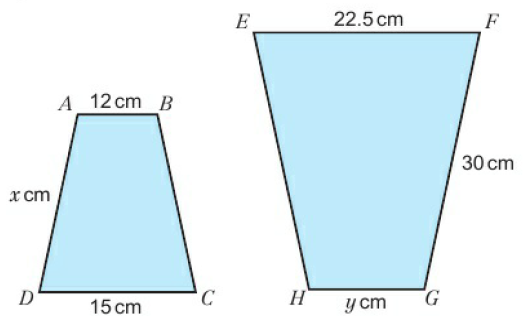 12 – Check Up
Page 384
Communication
Prove that triangle ABE is similar to triangle ACD.
Work out length CD.
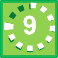 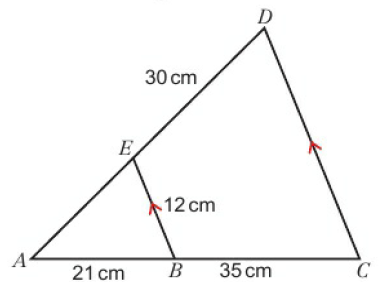 12 – Check Up
Page 384
a. 	Show that PQR and RST 	are similar triangles.
Work out the missing lengths in the diagram, x and y.
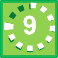 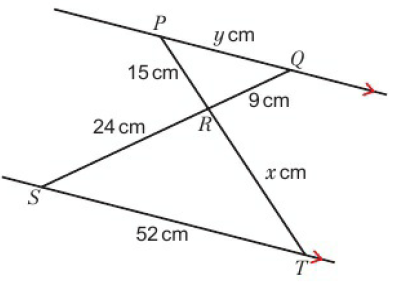 12 – Check Up
Page 384
Shapes D and E are similar. Shape D has a perimeter of 41.4 cm and an area of 112.5 cm2.Calculate the area and perimeter of shape E.
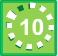 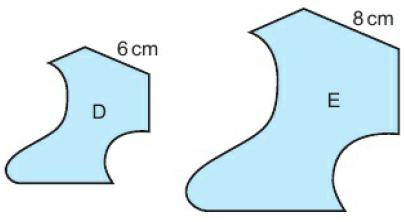 12 – Check Up
Page 385
Problem-solving Two whole cheeses are mathematically similar in shape. The smaller cheese has a radius of 8.4cm and a volume of 665cm3.The larger cheese has a radius of 13.2cm.Work out the volume of the larger cheese.
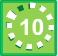 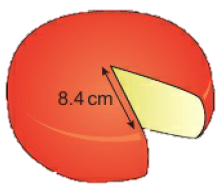 12 – Check Up
Page 385
Problem-solving Pyramids A and B are similar.The surface area of pyramid A is 1260 cm2. The surface area of pyramid B is 180cm2. The volume of pyramid A is 9604 cm3.Work out the volume of pyramid B.
How sure are you of your answers? Were you mostly: Just guessing     	Feeling doubtful 	Confident           	What next? Use your results to decide whether to strengthen or extend your learning.
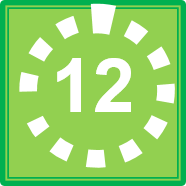 Reflect
12 – Check Up
Page 385
* Challenge
Draw three different right-angled triangles, each with an angle of 45°.Are they all similar? Explain.On a calculator, work out the tangent of the 45° angle for each triangle.What do you notice?Draw three more right-angled triangles, each with an angle of 60°.Are they all similar? Explain.On a calculator, workout the cosine of the 60° angle for each triangle.What do you notice?
12 – Strengthen
Page 385
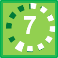 Congruence
Reasoning Which of these triangles is not congruent to triangle A?
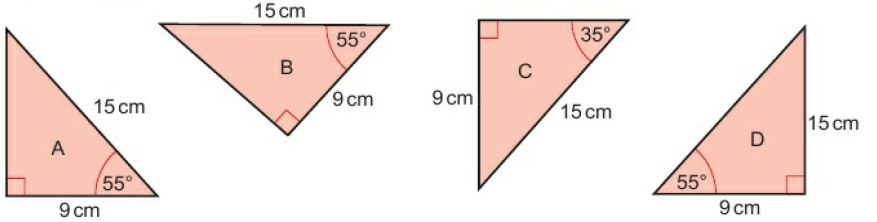 Q1 hint - If you rotated triangles B, C and D, which one would not fit exactly on A?
12 – Strengthen
Page 386
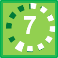 Which of these triangles are congruent?
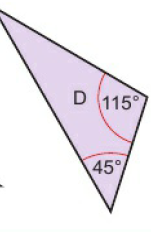 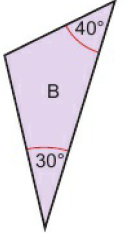 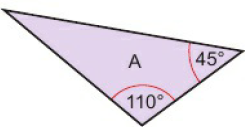 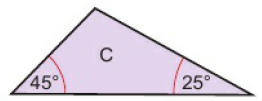 Q2 hint – Sketch the triangles and find any missing angles.
12 – Strengthen
Page 386
Draw two right-angled congruent triangles on paper and cut them out.What shapes can you make by putting these two triangles together?You must place the triangles with equal sides touching.
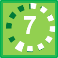 Q3 hint – Make sure that sides meet exactly when you match up the triangles.
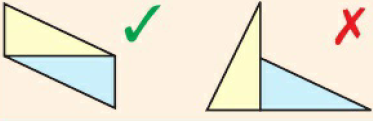 12 – Strengthen
Page 386
Communication Why are these pairs of triangles congruent?
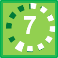 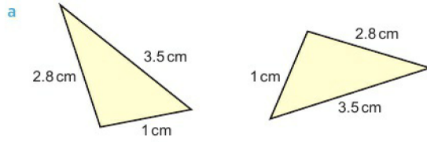 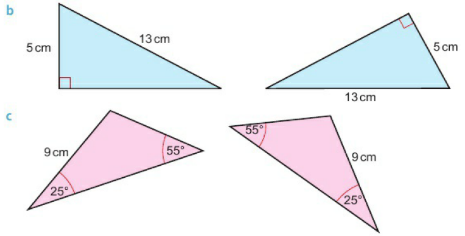 Q3 h4int – Choose from these conditions of congruence, AAS, SAS, SSS, RHS
12 – Strengthen
Page 386
Problem Solving / Communication KLMN is a kite.
Explain why triangles KLM and KNM are congruent, 
Explain why triangles KLN and MLN are not congruent.
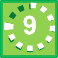 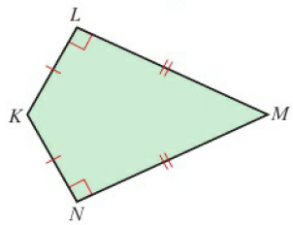 Q5 hint - Do the triangles fit exactly on to each other?
12 – Strengthen
Page 387
Similarity in ZD shapes
For each pair of similar triangles:
name the three pairs of corresponding sides
state which pairs of angles are equal.
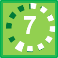 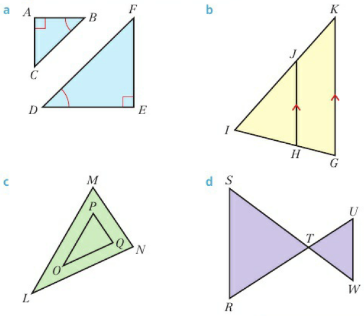 Q1 hint - Draw each pair of triangles facing the same way.
12 – Strengthen
Page 387
Triangles C and D are similar.
Copy and complete the table showing the pairs of corresponding sides.
Use the scale factor to work out x and y.
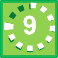 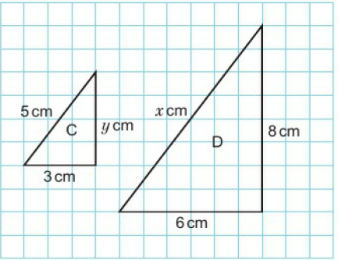 12 – Strengthen
Page 387
Reasoning Find the missing length x in these similar shapes.
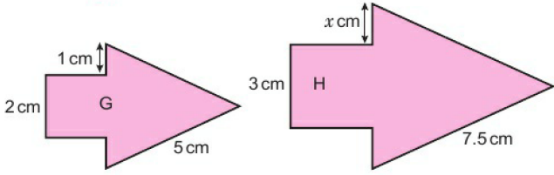 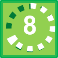 Q3 strategy hint – Draw a table for G and H like the one in Q2.
Reasoning All these shapes are similar. Work out the lengths marked with letters.
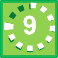 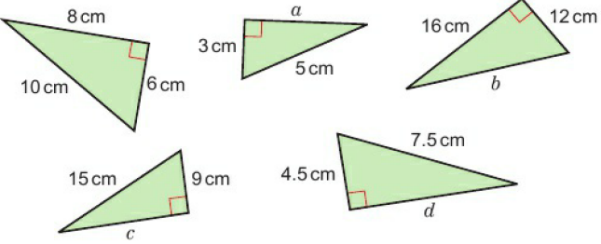 Q4 strategy hint – Sketch the triangles the same way up.
12 – Strengthen
Page 388
Which of these triangles are similar to triangle A?
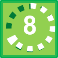 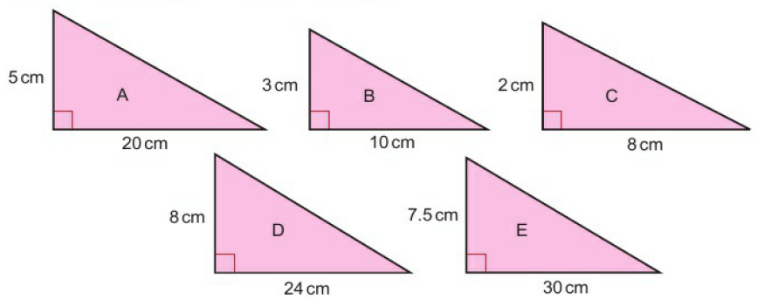 12 – Strengthen
Page 388
Reasoning / CommunicationThe diagram shows two triangles, 
Explain why
a = f    ii. b = e    iii. c = d. 
When three pairs of angles are equal, what does this tell you about the two triangles? 
Trace each angle and compare it with its paired angle, 
Find the missing lengths.
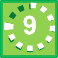 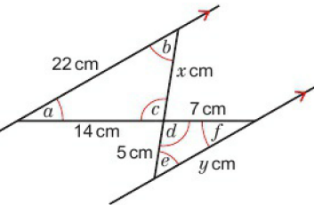 12 – Strengthen
Page 388
a. 	Sketch the diagram. Mark all the 	angles that are the same.
Prove that triangles ABC and ADE are similar.
Trace the small and the large triangle. Sketch them beside each other. Label the lengths of the sides you know, 
Work out the scale factor and missing lengths.
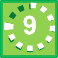 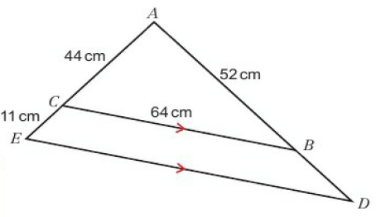 Q7b hint - Show the triangles have the same angles. For example, angle ACB = angle . Give reasons for your answers.
Q7a hint - Use the parallel lines to find equal angles.
12 – Strengthen
Page 389
a. 	Draw a rectangle 2 by 5 on 	squared paper. Label it A. 
Draw an enlargement of A with scale factor 2. Label it B. 
Work out the perimeter of A and the perimeter of B. 
Copy and complete these statements: lengths on A: lengths on B, scale factor is 2. perimeter of A: perimeter of B, scale factor is Q. 
Enlarge A by scale factor 3. Label it C. 
Predict the perimeter of C.Now work out the perimeter to check your prediction.
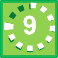 12 – Strengthen
Page 389
Triangle A is similar to triangle B. 
Work out the scale factor of A to B by comparing the given side lengths.
The perimeter of triangle A is 12cm. b What is the perimeter of triangle B?
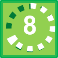 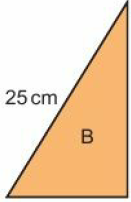 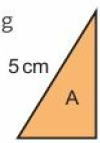 12 – Strengthen
Page 389
Draw a 1 cm by 3 cm rectangle on squared paper. Label it ADraw an enlargement of A with scale factor 2. Label the new shape B. How many times will A fit into B?Copy and complete lengths on A: lengths on B, scale factor is 2 area of A: area of R, scale factor is  = 2.
The area of triangle A in Q9 is 6cm2. What is the area of triangle B?
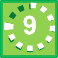 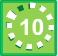 12 – Strengthen
Page 389
Similarity in 3D solids
The diagram shows two cubes, with side length 1 cm and side length 2cm. 
How many times does A fit into B? 
Copy and completelengths on A: lengths on B, scale factor is 2 volume of A: volume of B, scale factor is  = 2 
Cube A is enlarged to make cube C, so the side length is now 3 cm.What is the scale factor of the lengths for this enlargement? 
Predict: volume of A: volume of C, scale factor is  = 
Draw a sketch to check your prediction.
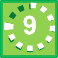 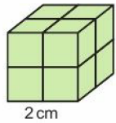 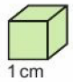 12 – Strengthen
Page 389
Cuboid X and cuboid Y are similar.Base area = 8cm2    Base area = 72cm2The area of the base of cuboid X is 8 cm2.The area of the base of cuboid Y is 72 cm2, 
Work out the area scale factor to change X to Y. 
Find the linear scale factor, 
Find the volume scale factor.The volume of cuboid X is 12.5cm3. 
Find the volume of cuboid Y.
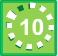 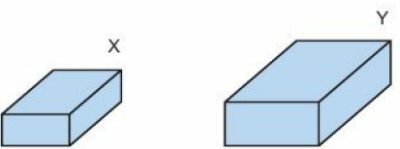 Q2b hint – Square root the area scale factor.
Q2d hint –
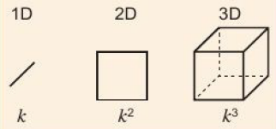 12 – Extend
Page 390
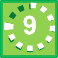 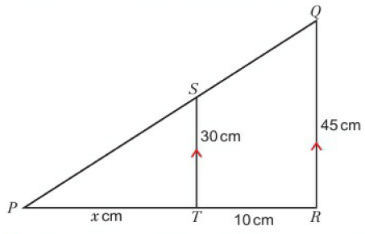 Q1 strategy hint - Multiply both sides of the equation by each denominator.
12 – Extend
Page 390
The diagram shows triangle ABC which has line JK drawn across it. angle BCA = angle AKJ. 
Prove that triangle AJK is similar to triangle ABC.
Calculate the length of JK. 
Calculate the length of KC.
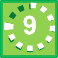 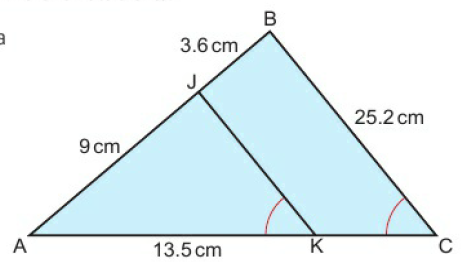 12 – Extend
Page 390
3 – Exam-Style Questions
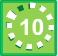 Triangle ABC is drawn on a centimetre grid. 
A is the point (2,2).
B is the point (6,2).
C is the point (5, 5).0
Triangle PQR is an enlargement of triangle ABC with scale factor ½ and centre (0,0). 
Work out the area of triangle PQR. 
	(3 marks)
	June 2012, Q18,1MA0/1H
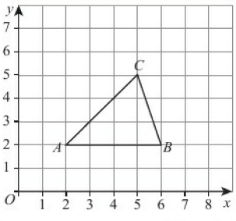 Exam hint - You could draw the enlargement - but you don’t need to.
12 – Extend
Page 390
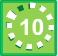 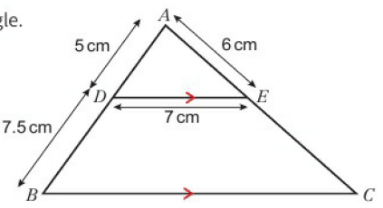 Q6 hint – mass = volume x density, so mass and volume are in direct proportion.
12 – Extend
Page 391
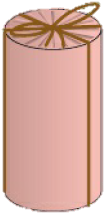 The diagram shows a gift box with a surface area of 300cm2. A piece of ribbon 46cm long is tied in a bow around the box. A larger gift box has a similar bow tied around it, using a piece of ribbon 69cm long.What is the surface area of the larger box?
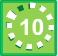 12 – Extend
Page 391
Cylinders Y and Z are similar.The volume of Y is 6πcm3.The volume of Z is 93.75πcm3.Calculate the length of the radius of cylinder Z.
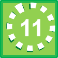 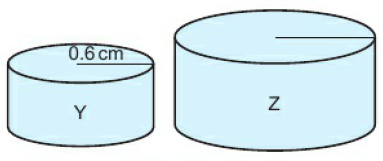 12 – Extend
Page 391
Problem-solving D and E are two regular pentagonal prisms that are mathematically similar. Prism D has cross-sectional area 15.5cm2.The side length of pentagon D is 3cm.The side length of pentagon E is 10.5cm.The length of prism D is 20cm.
Work out the volume of prism E.
How many prisms the same size as prism E could be made from 1m3 of plastic?
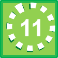 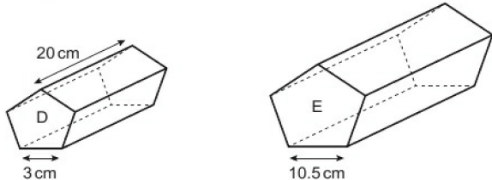 12 – Extend
Page 391
In the diagram, AE = BE, AG = HB, and AB is parallel to DC.Prove that triangle ACH and triangle BDG are congruent. Give reasons for your answer.
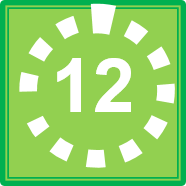 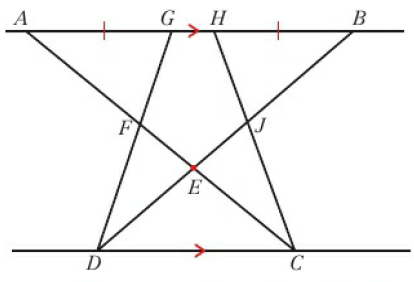 12 – Extend
Page 392
Problem-solving The diagram shows trapezium ABCD. Trapezium ABCD is similar to trapezium BZXV.Lines AD, VW and CB are parallel. Lines CD and YZ are parallel. Calculate the perimeter of trapezium BZXV.
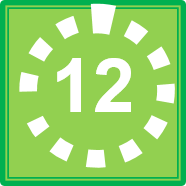 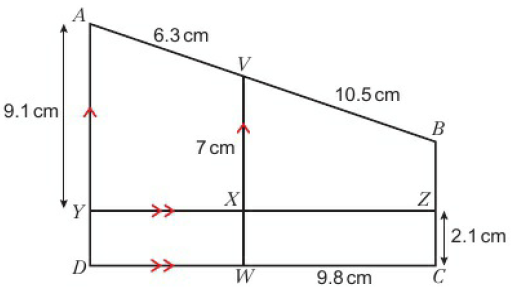 12 – Extend
Page 392
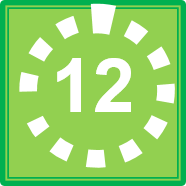 Reasoning The diagram shows a frustum.
Find the height of the whole cone, 
Find the volume of the whole cone.
Find the volume of the smaller cone (the bit that is missing), 
Hence, find the volume of the frustum. Give your answer correct to 3 significant figures.
Q5 communication hint – a frustum is a cone or pyramid with the point cut off, parallel to the base.
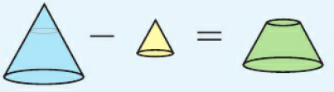 Q11 strategy hint – Imagine the whole cone before the top was cut off to make the frustum. Use similar triangles to work out the heights.
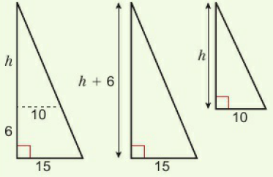 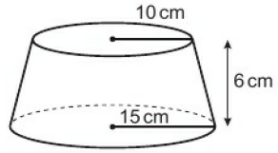 Q11b hint – Leave your answer in terms of π
12 – Extend
Page 392
Problem-solving This is the frustum of a square-based pyramid.The length of the base is 18cm. The length of the top of the frustum is 7.5cm. The vertical height of the frustum is 20.4cm.Find the volume of the frustum.Give your answer correct to 3 significant figures..
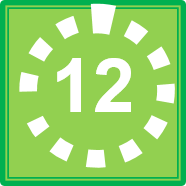 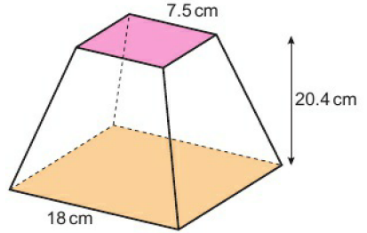 12 – Extend
Page 393
13 – Exam-Style Questions
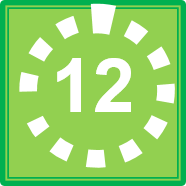 In the diagram, ADE is a right-angled triangle ABCD and AEFG are squares.
Prove that triangle ABE is congruent to triangle ADG. 	(3 marks) 
March 2013, Q22, 5MB3H/01
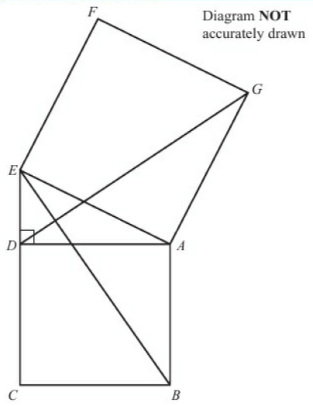 12 – Extend
Page 393
Problem-solving / Communication Triangles STU and VWX are mathematically similar.The base, SU, of triangle STU has length 2(x -1) cm The base, VX, of triangle VWX has length (x2 - 1) cm The area of triangle STU is 8cm2.The area of triangle VWS is Acm2 Prove that A = 2x2 + 4x + 2.
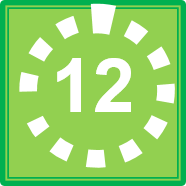 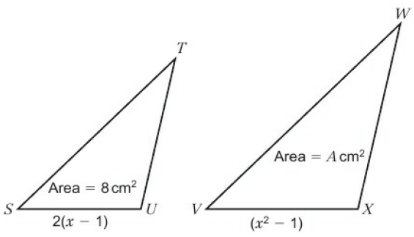 12 – Knowledge Check
Page 394
Mastery Lesson 12.1
Mastery Lesson 12.1
Mastery Lesson 12.2
Mastery Lesson 12.2
Mastery Lesson 12.3
12 – Knowledge Check
Page 394
Mastery Lesson 12.1
Mastery Lesson 12.5
Mastery Lesson 12.5
Reflect
12 – Unit Test
Page 395
JKL and PQR are triangles. Show that the triangles are not similar.		(4 marks)
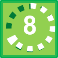 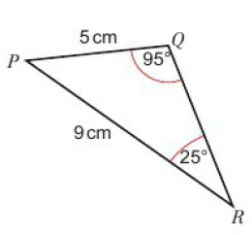 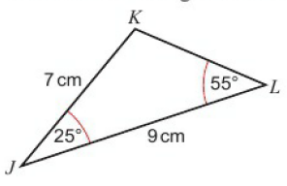 12 – Unit Test
Page 395
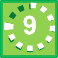 Identify two triangles that are congruent and give a reason for your answer. 	(2 marks)
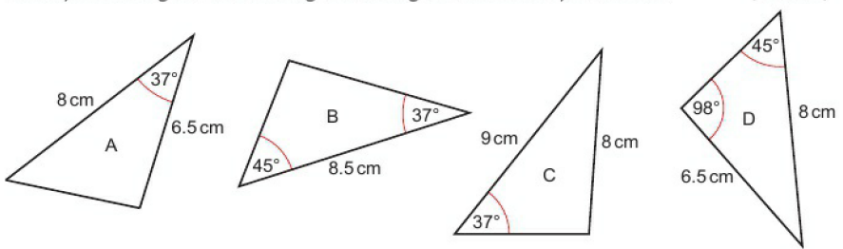 12 – Unit Test
Page 395
M and N are similar shapes.Work out the missing lengths, x and y.	(3 marks)
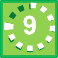 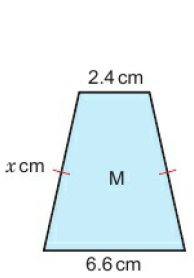 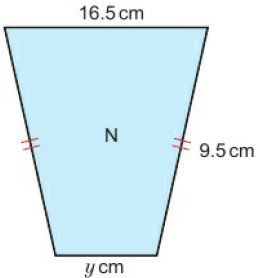 12 – Unit Test
Page 395
Problem-solving Work out the lengths x and y. Explain all the steps in your working.
(4 marks)
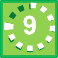 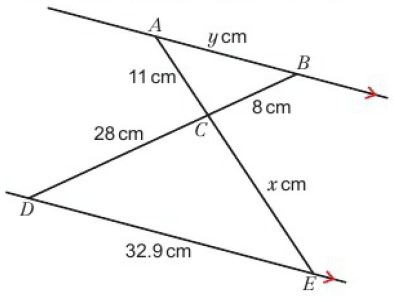 12 – Unit Test
Page 396
BE is parallel to CD. Work out:
The length of BE	(2)
The length of BC	(2)
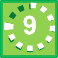 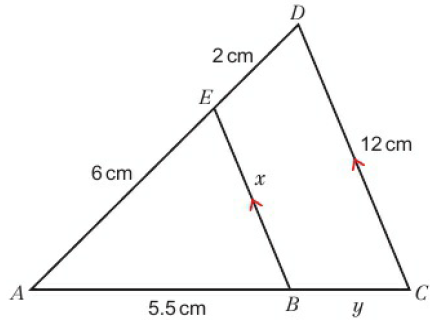 12 – Unit Test
Page 396
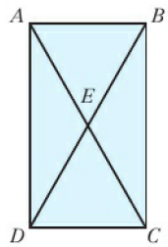 ABCD is a rectangle. AC and BD are the diagonals of the rectangle, which cross at point E.
Prove that both diagonals divide the rectangle into two congruent triangles. 	(4 marks) 
Prove that E is the midpoint of AC and BD. 	(2 marks)
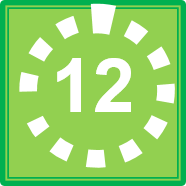 12 – Unit Test
Page 396
Shapes B and C are similar.The area of B is 18cm2. The area of C is 112.5cm2. Find the length of side a. 			(3 marks)
Problem-solving F and G are mathematically similar greenhouses.F has a volume of 5.6 m3 and a surface area of 15 m2. The volume of G is 18.9 m3.What is the surface area of G?	(4)
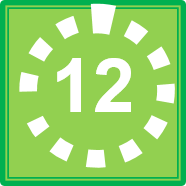 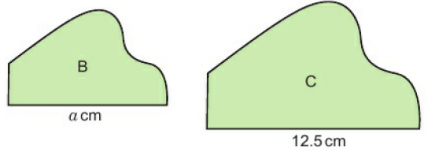 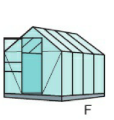 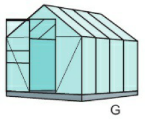 12 – Unit Test
Page 396
Problem-solving A cake tin is in the shape of a frustum.Work out the volume of a cake which exactly fills the tin. Give your answer correct to 3 significant figures.			(5 marks)
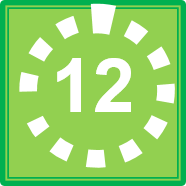 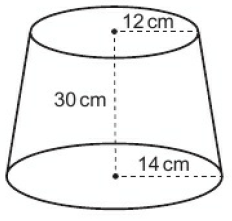 12 – Unit Test
Page 396
Exam-Style Questions
ABC is an equilateral triangle.
AD is the perpendicular bisector of BC.
BX is the angle bisector of angle ABC.
Show that triangle BXD is similar to triangle ACD. 	(2 marks)
2010 Practice Paper Set A, Q23a, 1MA0/3H
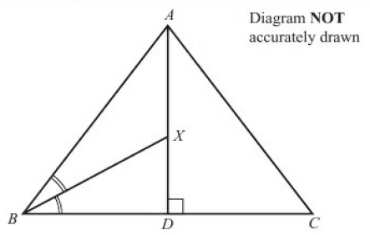 12 – Unit Test
Page 396
Exam-Style Questions
Student AnswerTriangle ACD
The line AD is perpendicular to CD so ∠CDA is a right angle.
Angles in an equilateral triangle are 60°, so ∠ACD = 60°
The last angle must be 18O - 90 - 60 = 30°
Triangle BXD
The line D perpendicular to BD so ∠BDX is a right angle.
BX bisects ∠ABC, so ∠DBX is 30°
The last angle must be 18O - 90 - 30 = 60°
Therefore as all the corresponding angles are equal, the triangles must be similar.
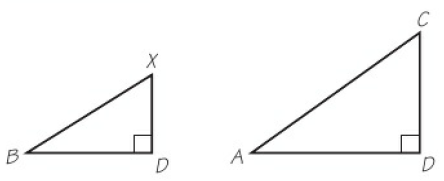